Prosody 
Video 8: Exercises
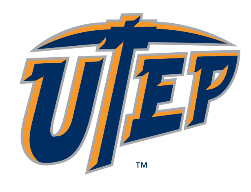 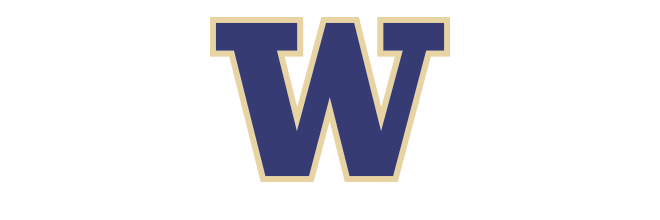 Nigel G. Ward, University of Texas at El Paso
Gina-Anne Levow, University of Washington
Tutorial presented at ACL 2021
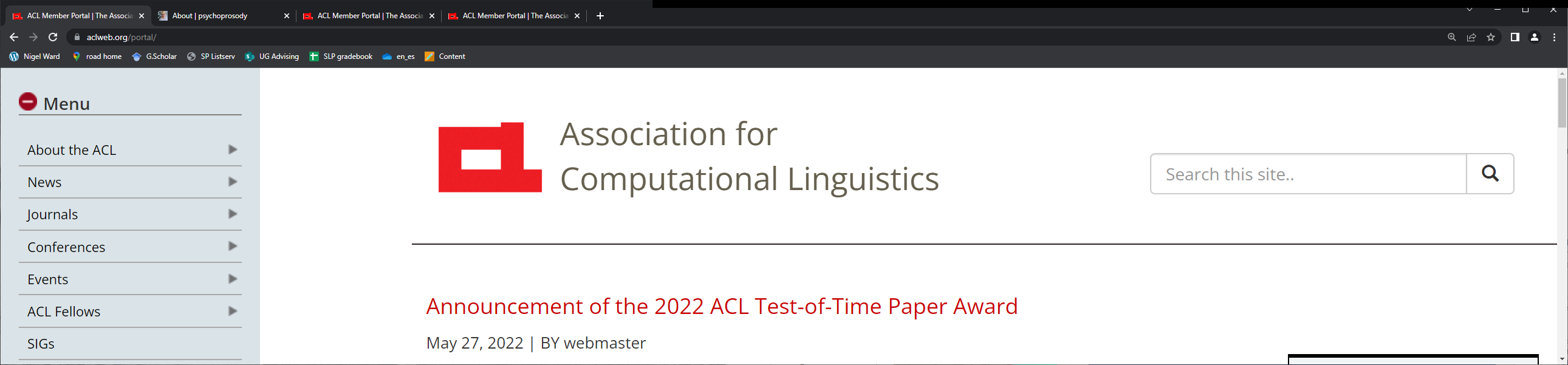 [Speaker Notes: Welcome to Video 8 of our series on prosody.  This video is for you, if either, 1) you want to get better at spotting prosody, or 2) if you want to get better at *producing* all the diverse elements of prosody.  Really, to do anything with prosody, it helps to have these basic skills.

Most of these skills build on knowledge, so these exercises will be most useful if you’ve already listened to lectures 4, 6, and 7.  

Also, as a caveat, while the exercises here worked well in classroom settings; their utility in a video format is    unknown. But let’s give it a try. 

[[application: if teaching, hearing detail in the speech of your students so you can give them directed feedback]]]
Perception Exercise
Describe the differences
good job
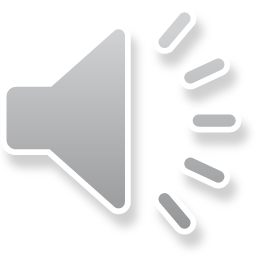 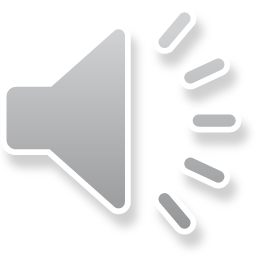 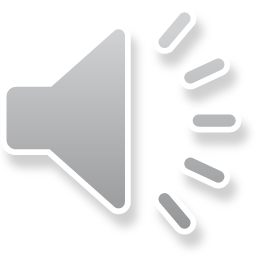 E
A
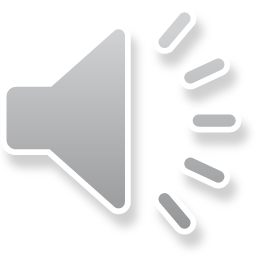 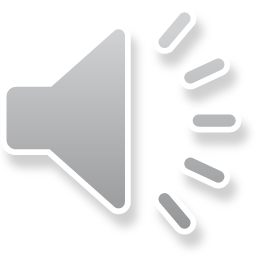 B
F
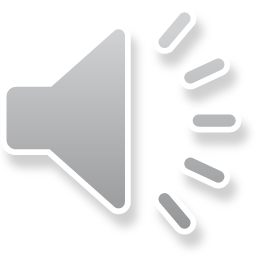 C
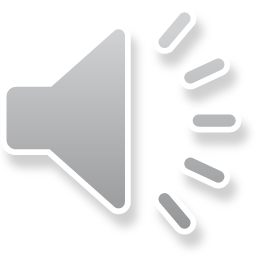 D
[Speaker Notes: Okay, we’ll start with a perception exercise.  Here are some clips of “good job” all from the same person.  How do they differ prosodically? [click]  Okay, that was A.  To give you some context, these were all taken from dialogs in which one student acted as a tutor, doing a sort of practice quiz with a student.  When they got an answer right, she praised them.  So, what do you hear in A? [click].  I heard some element of nasal voice.  There may be other things going on, prosodically.  You may also have noticed things like control and a  businesslike attitude ... But for purposes of this exercise, the social dimensinos are distractions.  Try to focus on these as just sound objects. 
Okay, now I’m going to play B through F, and you can note down your observations. Feel free to play them all a couple of times.  Headphones may help.  After that, I’ll reveal my own perceptions, and you can see how well we agree.]
Perception Exercise
Describe the differences
good job
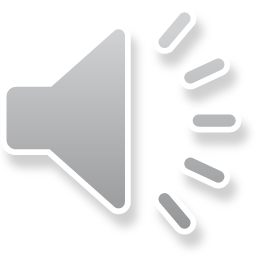 A
fairly flat pitch 
modal voice
[Speaker Notes: What about A again? [click] Pretty middle-of-the road on all scales.  
It seemed nasal when I first listened, but on comparison with the others, it seems averagely nasal for this speaker.]
Perception Exercise
Describe the differences
good job
longer
louder
higher in pitch
wider pitch range
pitch downstep 
more harmonic
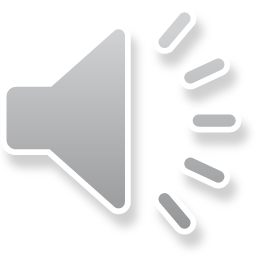 B
[Speaker Notes: What about B? [click]  I hear [click] …]
Perception Exercise
Describe the differences
good job
longer
vibrato
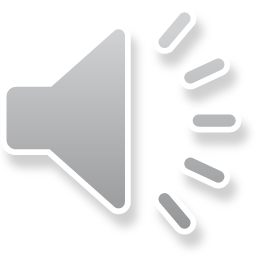 C
[Speaker Notes: What about C? [click] I hear [click] …]
Perception Exercise
Describe the differences
good job
creaky
shorter
final pitch upturn
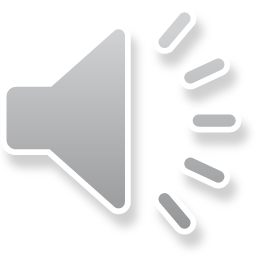 D
[Speaker Notes: What about D?  [click] …  I hear [click] …]
Perception Exercise
Describe the differences
good job
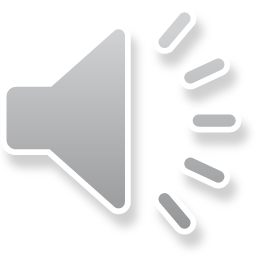 E
long second syllable
very creaky end
reduced
[Speaker Notes: Now E  [click]   I hear [click] …]
Perception Exercise
Describe the differences
good job
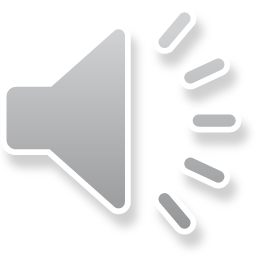 F
[Speaker Notes: Finally F.  [click]  To be honest, again this is middle-of-the-road. At least to my ear.  Maybe you noticed something I didn’t [next]]
Perception Exercise
Describe the differences
good job
Retrospective
Ward and Escalante-Ruiz, 2009
[Speaker Notes: There is certainly an element of subjectivity … perhaps you really hear things differently, or perhaps we have different ideas of what “breathy” means. 
I must confess that I had some advantages here
First, I have these clips on my computer, so I can play them repeatedly.
Second, I looked at them in Praat, so I could “see” the sound, not just hear it. 
Third, I looked at the list from the previous lecture [next]]
Prosody is …
The musical aspects of speech
Pitch, loudness, timing, duration, and rate
and things that pattern with them: 
Voicing present (binary) or periodicity
Phonation type: creaky / breathy / falsetto …
Reduction / enunciation
Nasalization

Thousands of derived features
[Speaker Notes: … so that for every clip, I can remember to listen for everything.
Fourth, I discussed them with someone.  [Rafael story]

So, if we differed, don’t feel bad.  I don’t .   I’m sure that, if we could sit down together, and discuss our perceptions, after a while we’d better understand each other and start to converge.  You might try this with a friend, and see what they hear.  

And, a friend will definitately help for the next set of exercises. [next]]
Production Exercise
Say “Why don’t you come along?” varying the:
Pitch height: high / low
Pitch range: monotone / expressive
Pitch slope: rising / falling
Intensity: loud / quiet
Rate: slow / fast 
Articulation: enunciated / reduced
Voicing: modal / creaky / breathy / falsetto / harmonic
Nasal / purely oral
Time permitting, now apply each to just one of the words.
[Speaker Notes: [explain]
[dramatic pause for them to try]
Was it hard?
Let’s try something harder. [click]
[explain] 
Were you able to modify just one, and not the other? It’s unnatural in terms of English.  Attaining full prosodic control is not easy!
Now, let’s try a different approach… repetition of unfamiliar sound objects.]
Integrated Exercise
Repeat or shadow
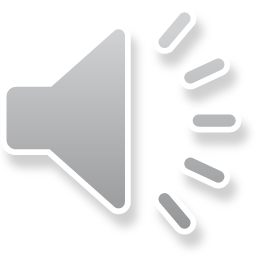 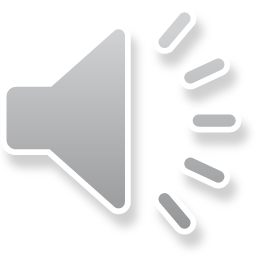 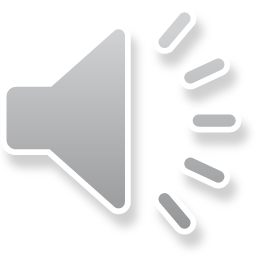 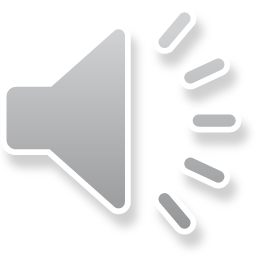 1                  2                   3                   4
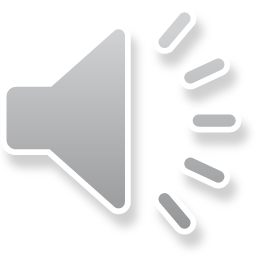 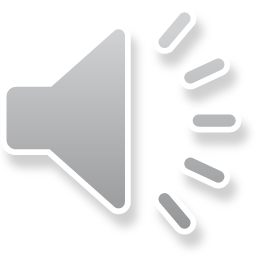 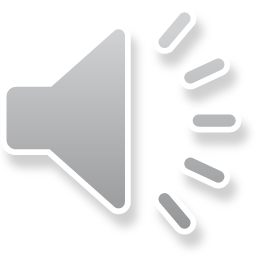 5                       6                      7
[Speaker Notes: These are chosen to be easy, from a phonologically simple language, and mostly babytalk examples.  But here we’re exercising Production *and* Perception, together. 
If you like, work in pairs, and critique each other. Or record your voice, then play it back. [click * 7]
Okay, I hope that went well. Prosody is hard!
Well, that’s it for the exercises [next] 


[[comment: can do it as blind mimicry, or via recognizing and then reproducing the specific properties. 1)  the former is more like how kids do it; 2)   the latter will help you review the vocabulary we’ve seen]]

[chodai-f, dakko-f, gambatte-f,    achichi-m, baibai-m, ii-na-m,   ne-ne-f,  yatta-f]
((What was hard here?  Does that give you some ideas about language teaching? We’ll discuss this later.))
[[NB shadowing is unrealistic wit the video format.]
Contents
Introduction
Production, Perception
Classic Ling. Prosody
Technology 1
Para. & Prag. Functions
Speech Synthesis and Dialog
Perspectives
4:  Pitch Production 
5:  Pitch and F0
6.  Loudness, Timing, etc.
7:  Phonation Types
8:  Exercises
9:  Psychoacoustics
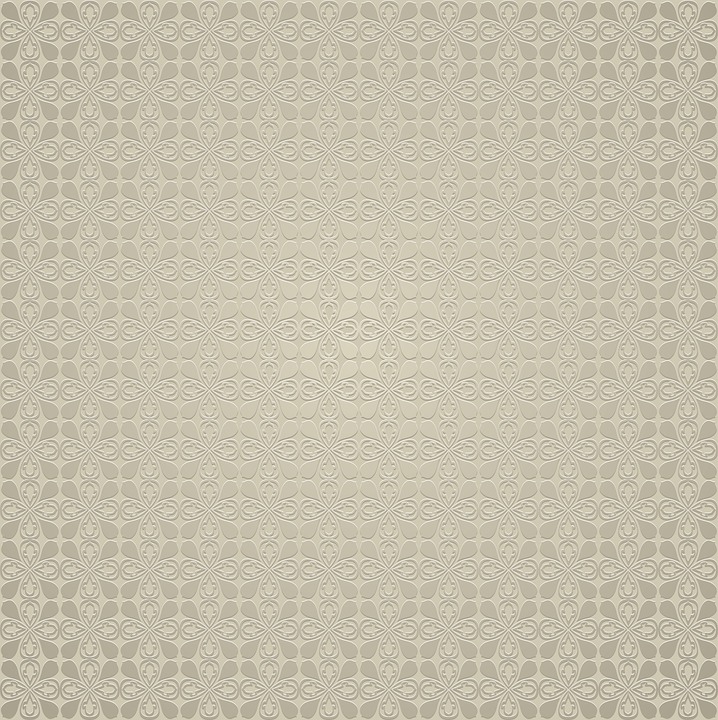 [Speaker Notes: Okay, that’s it for the exercises [next]]
Contents
Introduction
Production, Perception
Classic Ling. Prosody
Technology 1
Para. & Prag. Functions
Speech Synthesis and Dialog
Perspectives
4:  Pitch Production 
5:  Pitch and F0
6.  Loudness, Timing, etc.
7:  Phonation Types
8:  Exercises
9:  Psychoacoustics
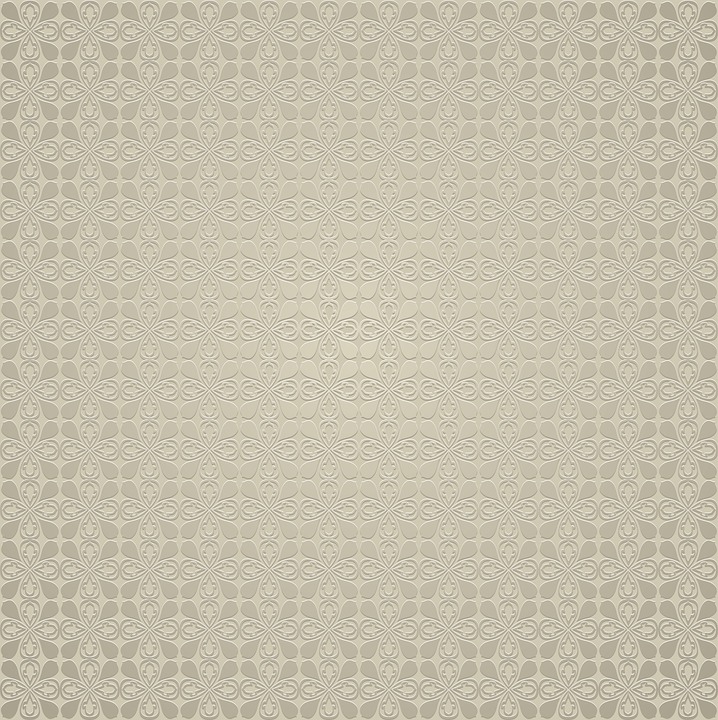 [Speaker Notes: I know some of these were hard,   and some of this was for very interesting reasons,
which we’ll see in the next lecture, on pitch *perception*,  and other psychoacoustic issues.]
Perception Warm-up Exercise
ii naa
What did you perceive?
I hear
Pitch downstep
Lengthening 
Nasalization
Creaky voice
[Speaker Notes: What prosody did you hear?  

Creaky voice is one of the topics of the next lecture: on voice quality.]